এই স্লাইডটি সম্মানিত শিক্ষকবৃন্দের জন্য।
এই পাঠটি শ্রেণিকক্ষে উপস্থাপনের সময় প্রয়োজনীয় নির্দেশনা প্রতিটি স্লাইডের নিচে অর্থাৎ Slide Note -এ সংযোজন করা হয়েছে। আশা করি সম্মানিত শিক্ষকগণ অনুগ্রহপূর্বক পাঠটি উপস্থাপনের পূর্বে উল্লেখিত Note দেখে নিবেন। এছাড়াও শিক্ষকগন প্রয়োজনবোধে তার নিজস্ব কলাকৌশল প্রয়োগ করতে পারবেন।
1
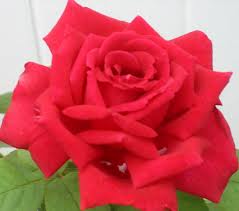 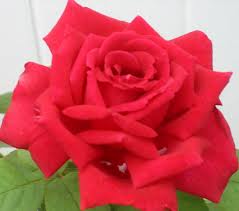 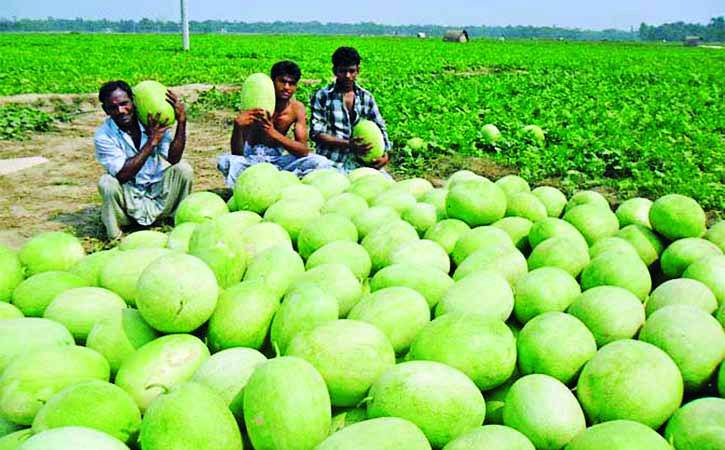 স্বাগতম
2
শিক্ষক পরিচিতি
পাঠ পরিচিতি
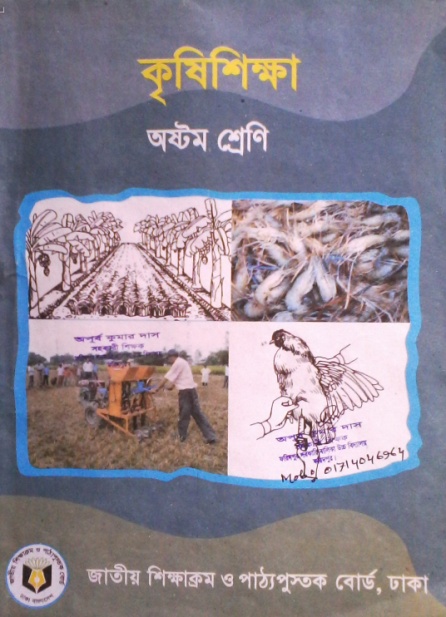 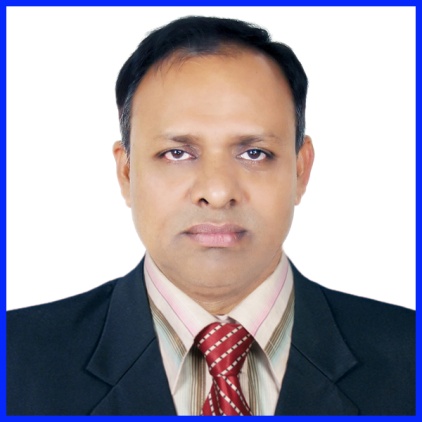 কৃষি শিক্ষা
 শ্রেণি অষ্টম 
পঞ্চম অধ্যায় 
কৃষিজ উৎপাদন
পাঠ-৫
অপূর্ব কুমার দাস 
ফরিদপুর সরকারি বালিকা উচ্চ বিদ্যালয় 
ফরিদপুর। 
মোবাইলঃ ০১৭১৪০৪৬৯৬৪ , ০১৮২২৮৭৮১১২ 
E-mail: apurbafaridpur@gmail.com
3
ছবিগুলো দেখে একটু চিন্তা কর
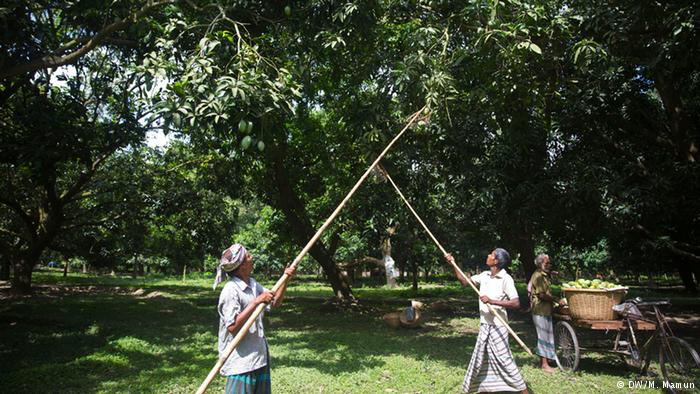 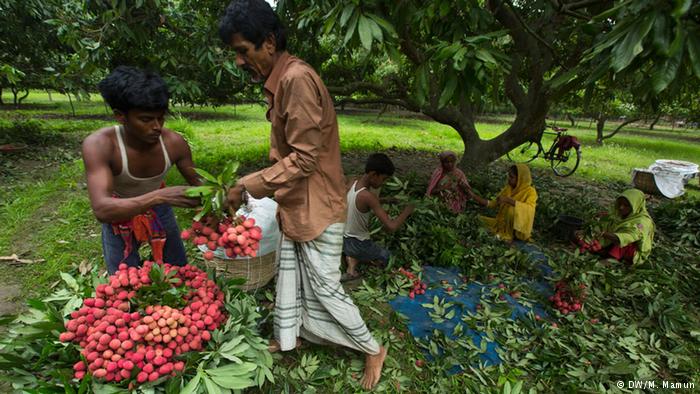 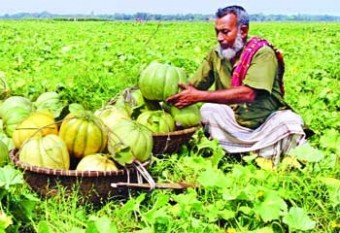 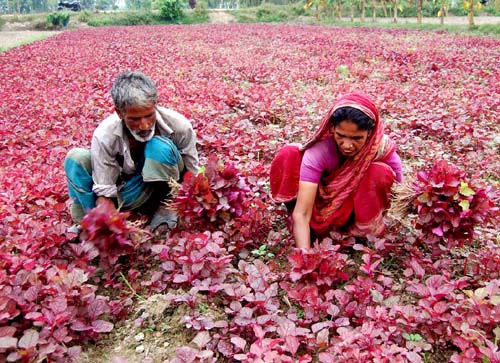 4
[Speaker Notes: মানসিক পরিবেশ সৃষ্টি করতে শিক্ষক মন্ডলী অন্য উপকরণ বা ভিডিও ব্যবহার করতে পারবেন।]
প্রশ্নঃ ছবিগুলো দেখে আমরা কী বুঝতে পারছি?
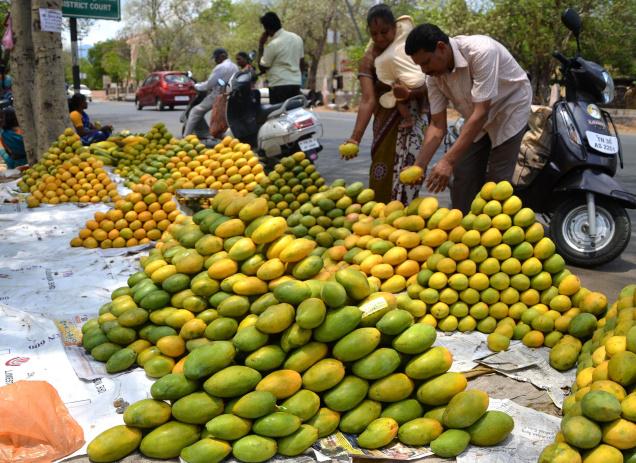 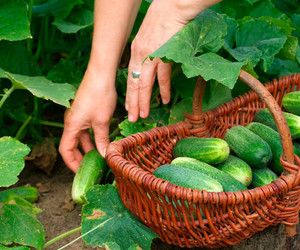 উত্তরঃ উদ্যান ফসল সংগ্রহ
5
[Speaker Notes: শিক্ষক ছবিগুলো দেখাবেন এবং প্রশ্নকরে শিক্ষার্থীদের মুখ থেকে উদ্যান ফসল সংগ্রহ এই বিষয়টি বের করবেন। তারপর পাঠ ঘোষণা  করবেন।]
আজকের পাঠ
উদ্যান ফসল সংগ্রহ ও বাছাই
6
[Speaker Notes: s]
শিখনফল
এই পাঠ শেষে শিক্ষার্থীরা-
১। উদ্যান ফসল মাঠ থেকে তোলার পদ্ধতি বর্ণনা করতে  পারবে। 
২। ফসল রাখার পাত্র চিহ্নিত করতে পারবে।
৩। উদ্যান ফসল মাঠ থেকে পরিবহন সম্পর্কে ব্যাখ্যা করতে পারবে। 
৪। উদ্যান ফসল বাছাই সম্পর্কে ব্যাখ্যা করতে পারবে।
7
[Speaker Notes: শিক্ষক শিখনফল অনুযায়ী পড়াতে চেষ্টা করবেন। বিভিন্ন উপকরণ ব্যবহার করতে পারেন।]
উদ্যান ফসল তোলার পদ্ধতি
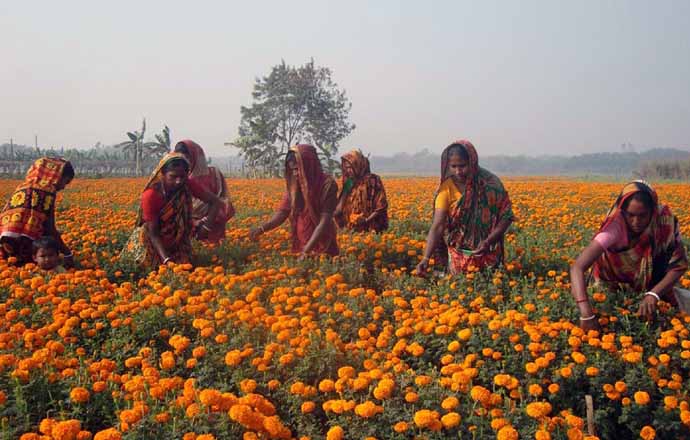 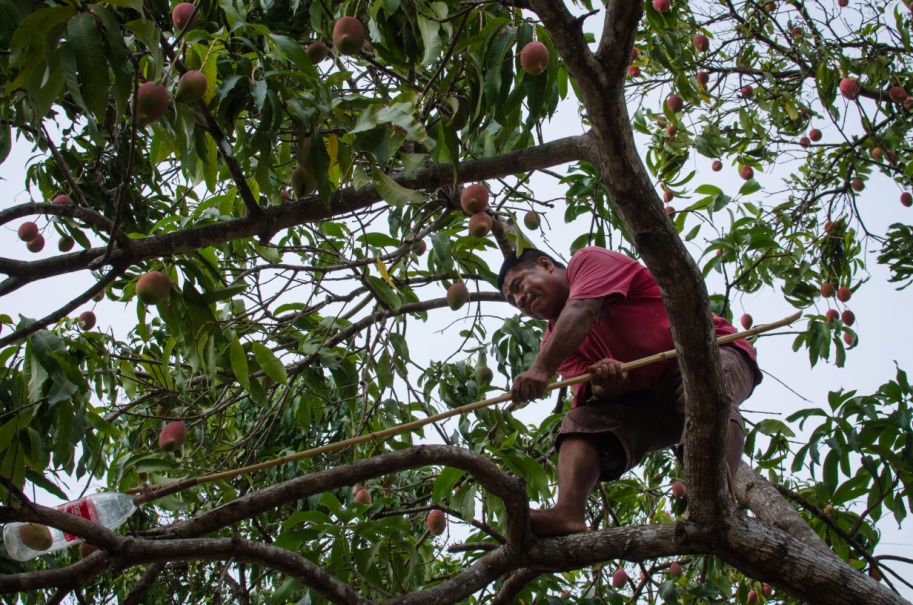 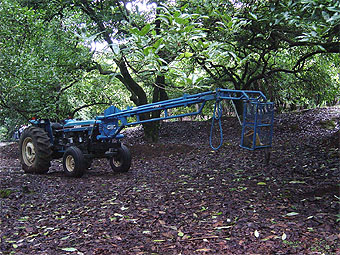 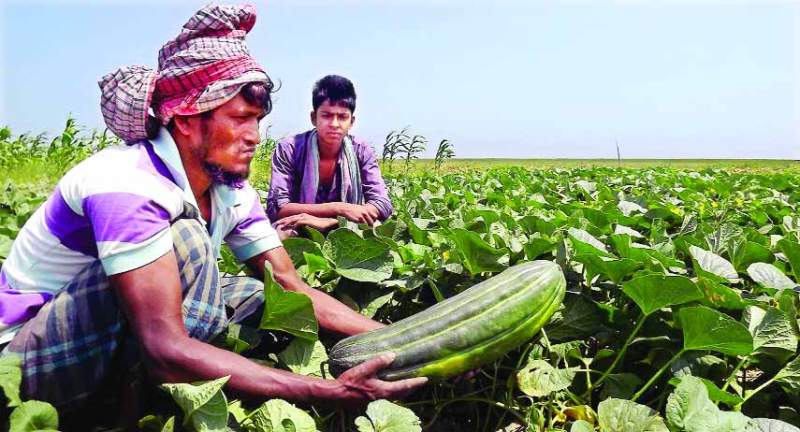 উদ্যান ফসল সাধারনত দু ভাবে তোলা হয়, যথাঃ
১) হাত দিয়ে      ২) যন্ত্রের সাহায্যে
[Speaker Notes: উদ্যান ফসল সাধারনত দু ভাবে তোলা যায় এ সম্পর্কে ধারনা দিতে হবে।]
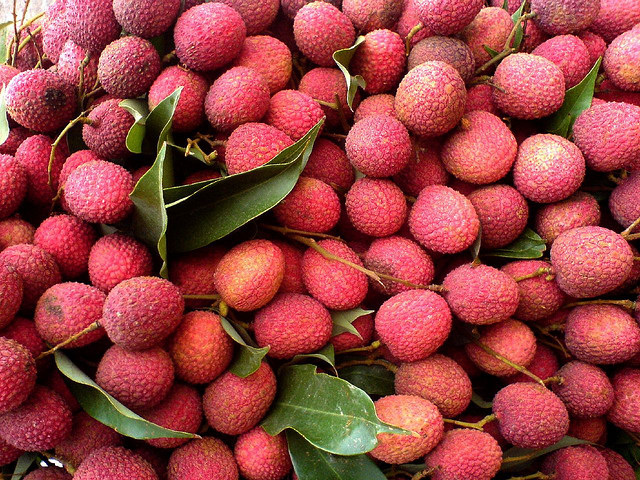 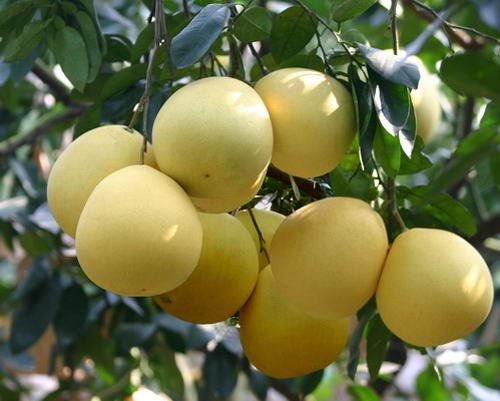 এই ফলগুলো গাছ থেকে পাড়ার পর যে স্বাদ লাগে, কয়দিন পর এদের স্বাদ  একই থাকে।
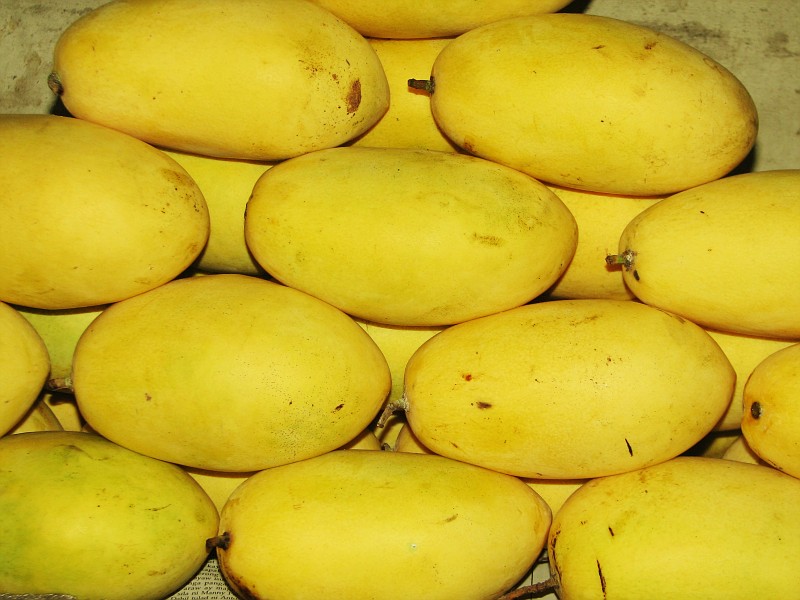 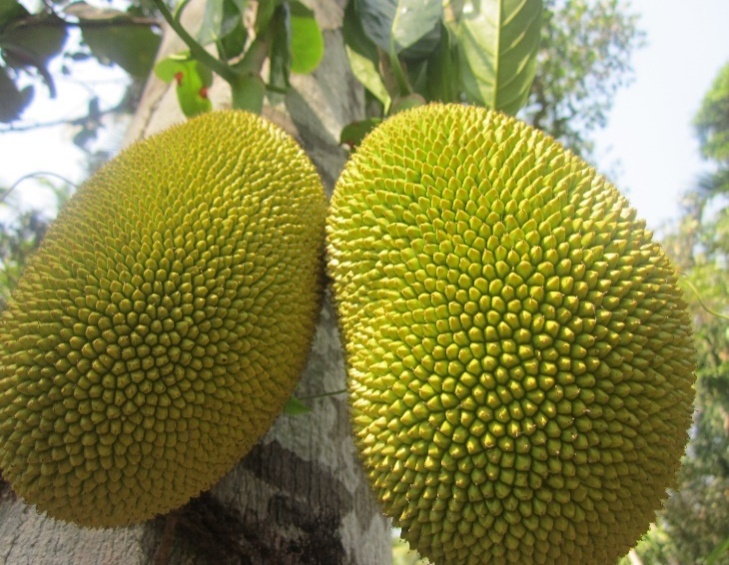 আম এবং কাঁঠাল গাছ থেকে পাড়ার পর ইহাদের স্বাদ পরিবর্তন হয়। কারণ ইহাদের  সুক্রোজ বেড়ে যায় বা শর্করা চিনিতে রূপারন্তরিত হয়।
[Speaker Notes: লিচু বা জাম্বুরার ক্ষেত্রে এদের গাছ থেকে পারার পর স্বাদ একই থাকে তাই এদেরকে পুরোপুরি ভাবে পাকার পর  সংগ্রহ করতে হবে। আর আম কাঠাল এর ক্ষেত্রে পাড়ার পরেও এদের সুক্রোজ বৃদ্ধি পায়। ফলে এরা স্বাদ বৃদ্ধি করে ও সুগন্ধ ছড়ায় ফলে এদের পাকার আগেও সংগ্রহ করা যায়। এ বিষয়টি বুঝিয়ে দিতে হবে।]
একক কাজ
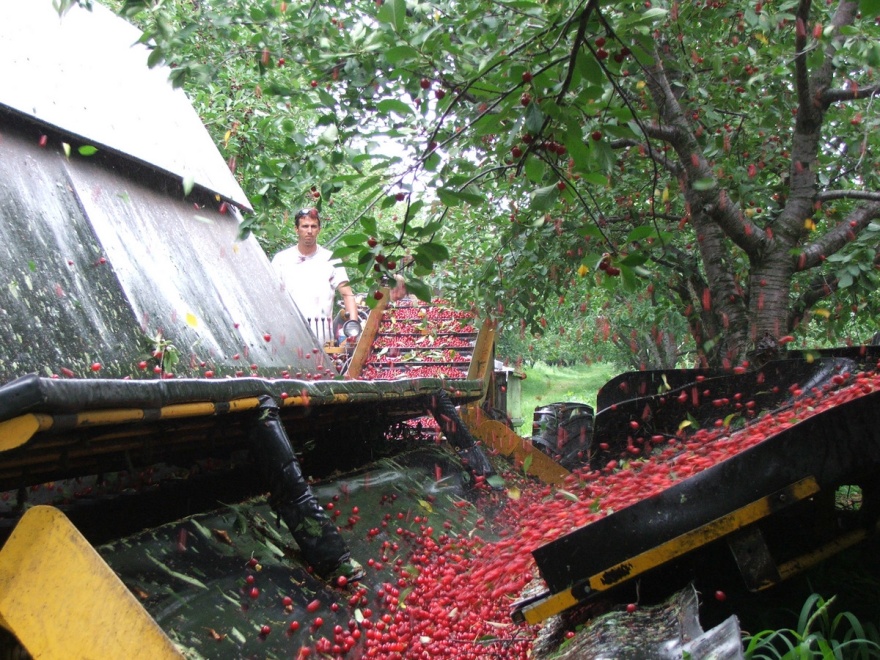 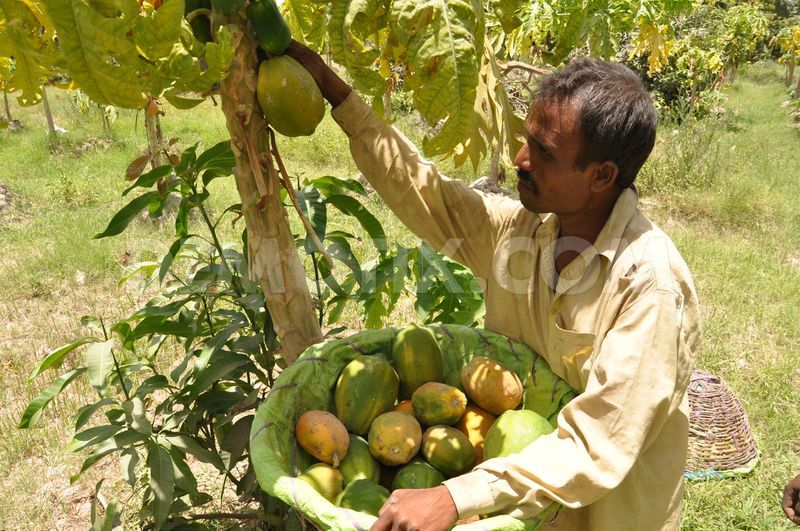 শ্রেণিতে উপস্থাপন করা হয়েছে এমন উপায় ছাড়া আর কোন কোন উপায়ে উদ্যান ফসল সংগ্রহ করা যায় তা চিন্তা কর এবং লিখ।
10
[Speaker Notes: শিক্ষক মন্ডলী এই কাজ ছাড়া অন্য কাজও দিতে পারবে। সকলের অংশ গ্রহন করাবেন।]
উদ্যান ফসল রাখার পাত্র
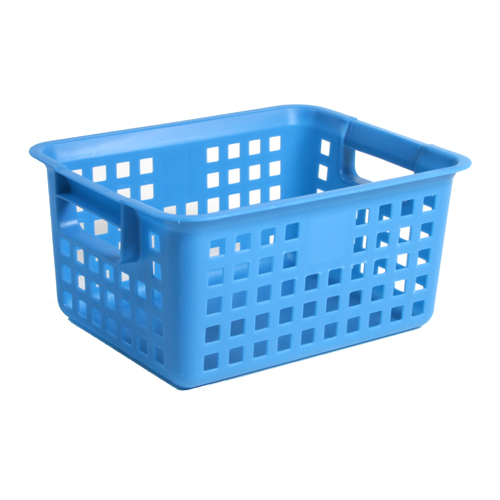 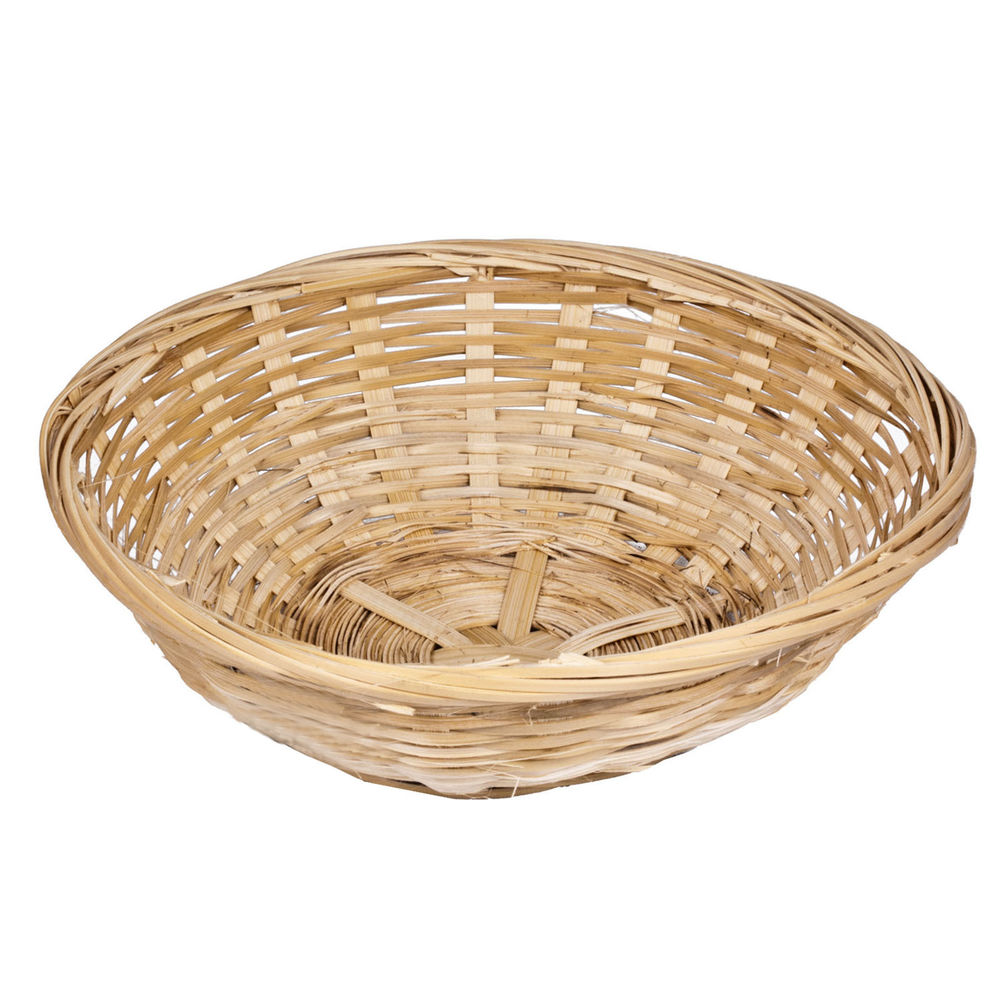 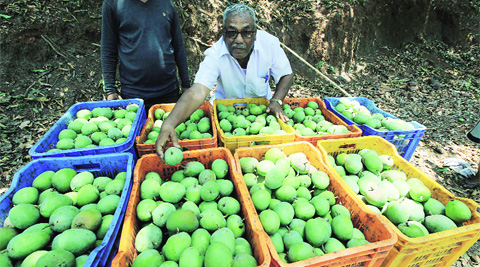 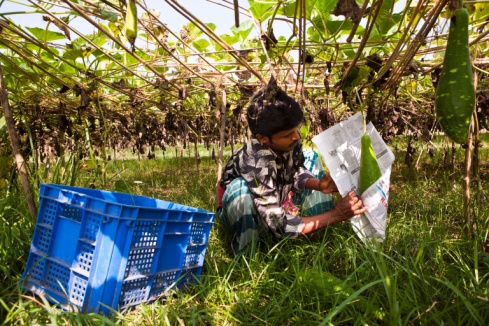 প্লাস্টিক ঝুড়ি
বাঁশের ঝুড়ি
ক্ষেত থেকে ফসল তুলে পরিস্কার-পরিচ্ছন্ন পাত্রে রাখতে হবে। পাত্র এমন হতে হবে যাতে পণ্যের কোনো ক্ষতি না হয়।
[Speaker Notes: উদ্যান ফসল সংগ্রহের জন্য প্লাস্টিক ঝুড়ি ও বাশের ঝুড়ি ব্যাবহার করা যায়।]
উদ্যান ফসল মাঠ থেকে পরিবহন
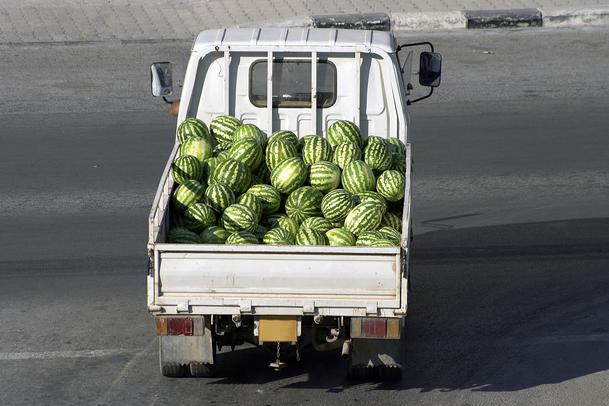 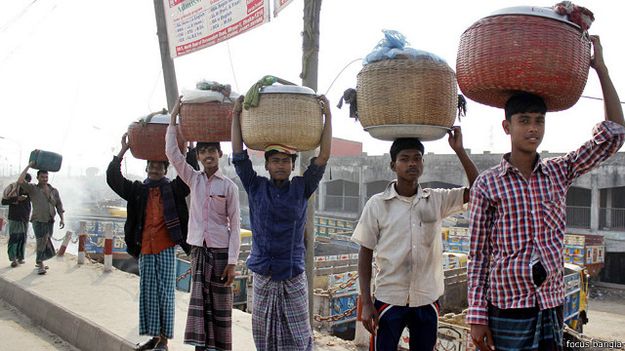 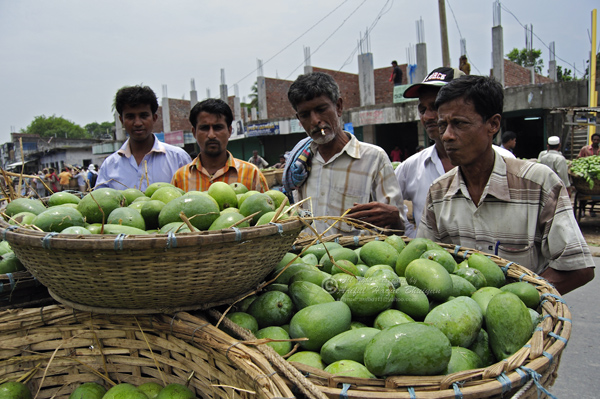 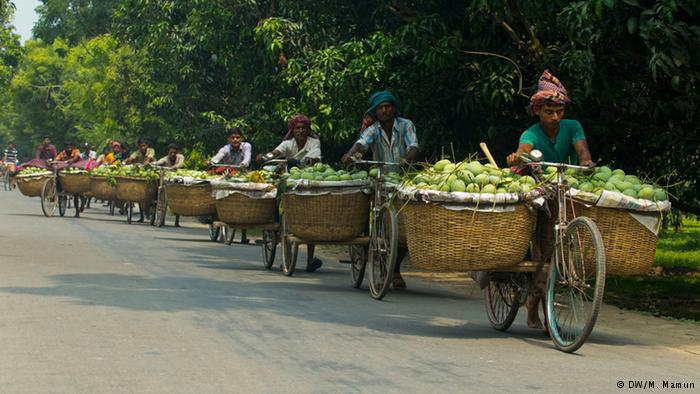 মাঠ থেকে বাছাই করার স্থানে পণ্য নেওয়ার সময় সতর্ক থাকতে হবে। পণ্যভর্তি পাত্র আছড়ে ফেলা যাবে না।
[Speaker Notes: উদ্যান ফসল সংগ্রহের পর বাছাই করার স্থানে নেয়ার জন্য পরিবহনের প্রয়োজন পড়ে।]
পণ্য বাছাই
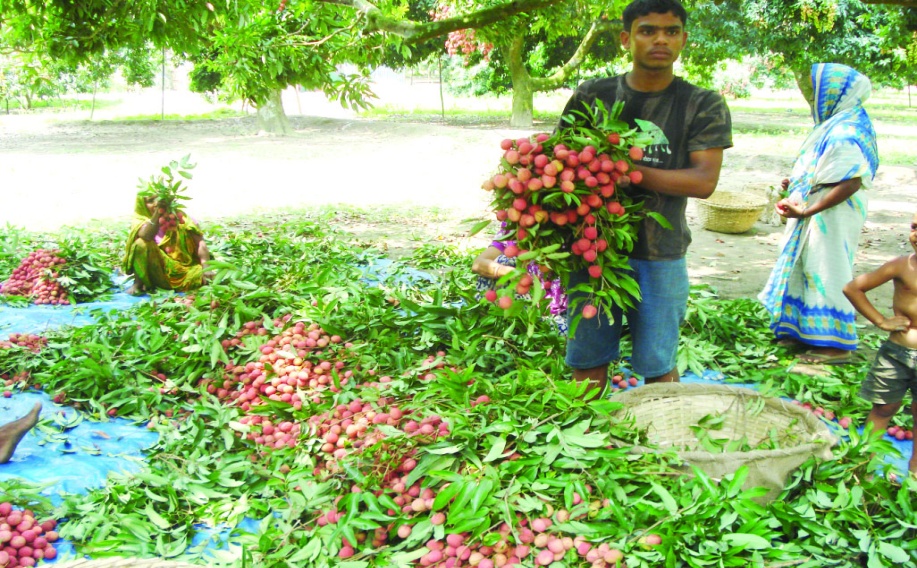 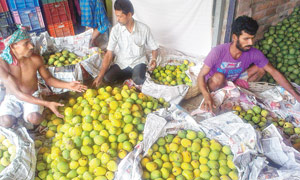 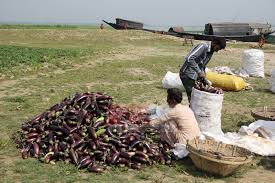 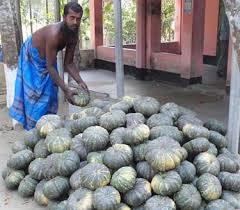 পণ্য মাঠ থেকে আনার পর প্রথমে অগ্রহনযোগ্য পণ্য বেছে আলাদা করতে হবে। তারপর আকার আকৃতি অনুযায়ী কয়েকটা ভাগে ভাগ করতে হবে।
[Speaker Notes: পন্যের গুনাগুন অনুযায়ীও পন্য বাছাই করা হয়ে থাকে।]
এসো নিচের ভিডিওটি দেখি
ভিডিওটিতে আমরা কী দেখতে পেলাম?
পণ্য সংগ্রহ, পরিবহন ও পণ্য বাছাই।
Apurba Kumar Das
14
[Speaker Notes: অন্য ভিডিও ব্যাবহার করতে পারেন।]
উদ্যান ফসল হিমাগারে সংরক্ষন
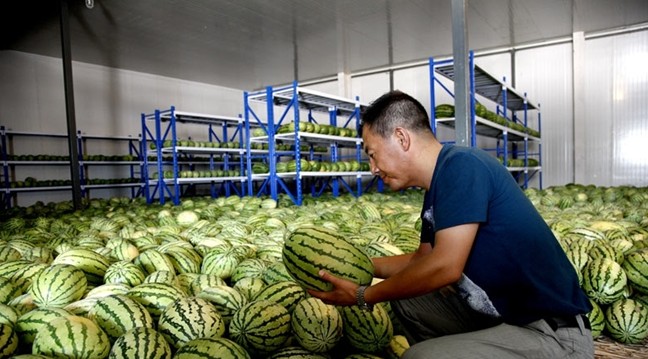 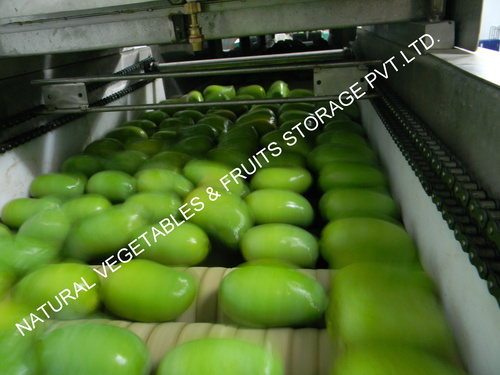 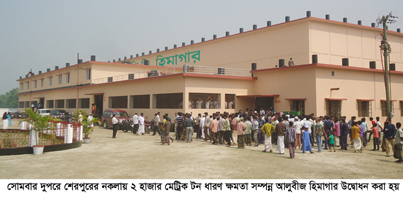 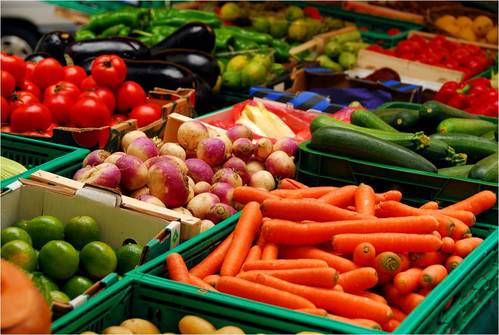 উদ্যান ফসল দ্রুত পচনশীল। তাই একে হিমাগারে সংরক্ষণ করতে হয়।
পণ্য বিক্রয়
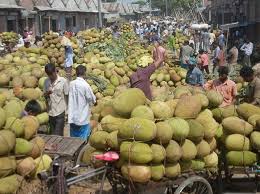 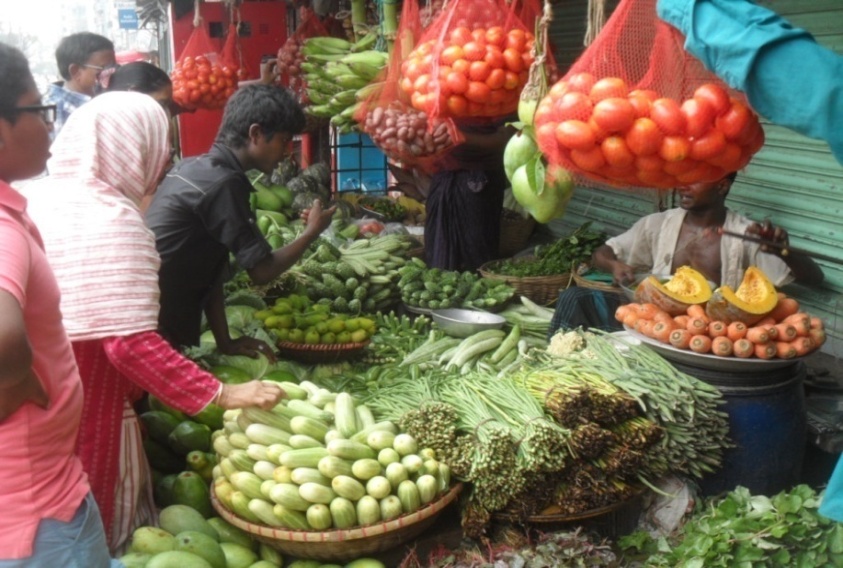 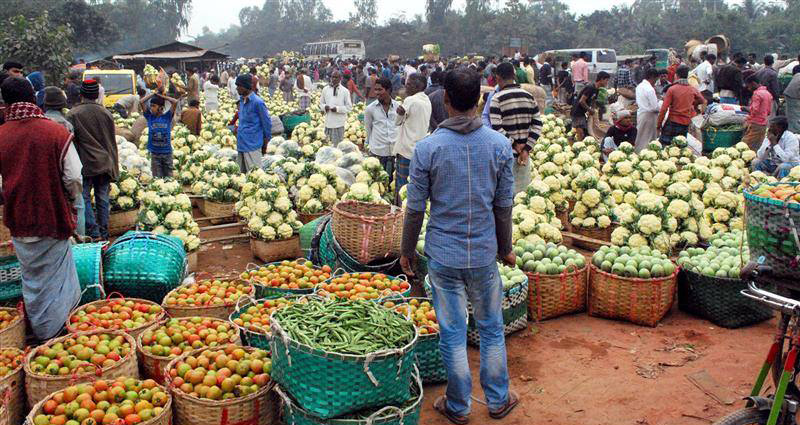 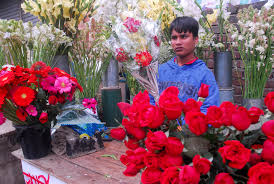 [Speaker Notes: পন্য বিক্রয়ের উদাহরন হিসাবে স্থানীয় বাজারের উদাহরন দেয়া যেতে পারে।]
দলগত কাজ
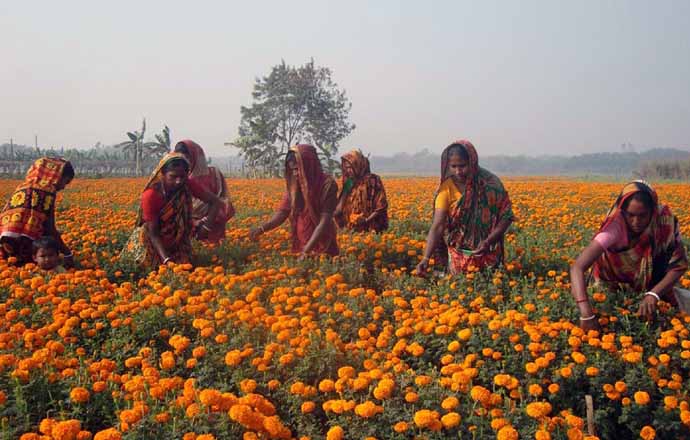 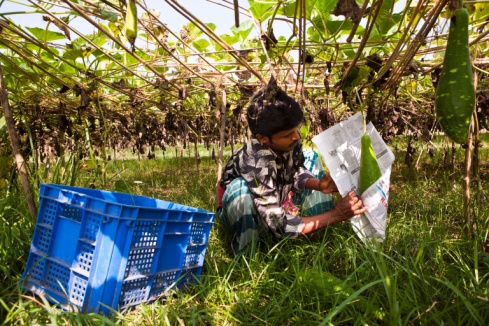 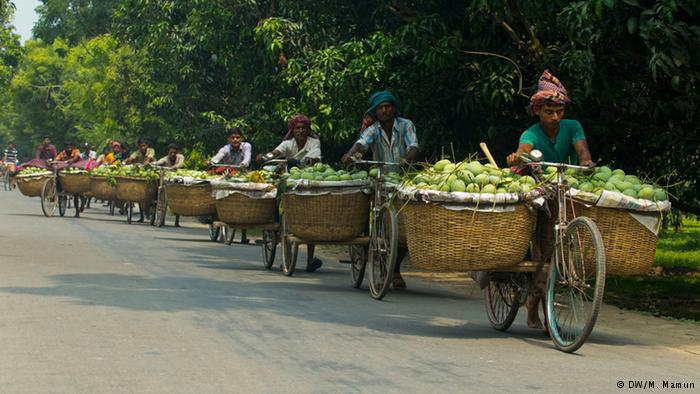 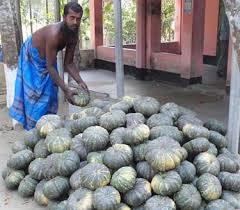 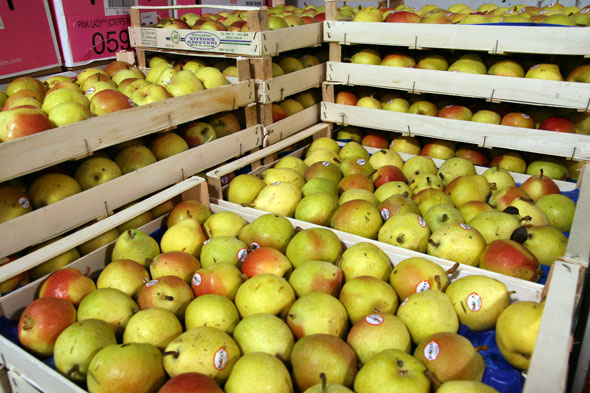 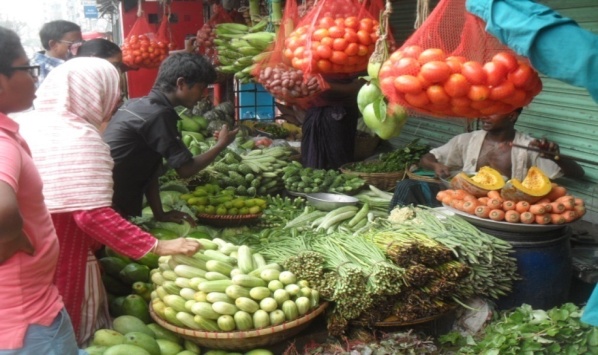 উদ্যান ফসল সংগ্রহ থেকে শুরু করে বাজারজাত করা পর্যন্ত কোন ধাপে কী করা হয় তা আলোচনা করে শ্রেণিতে উপস্থাপন কর।
MC_Apurba Agriculture C7
[Speaker Notes: অন্য কোনো কাজ দিতে পারেন তবে সকলের অংশগ্রহন করাবেন।]
মূল্যায়ন
1. উদ্যান ফসল কয় ভাবে তোলা হয়?
ক) ১
খ) ২
গ) ৩
ঘ) ৪
২। উদ্যান ফসল রাখার জন্য প্লাস্টিক ও বাঁশের ঝুড়ি ব্যবহার করা হয় কেন?
ক) ফল দ্রুত পাকানোর জন্য
খ) ফলের গুনাগুন ও মান ঠিক রাখার জন্য।
গ) দ্রুত বহন করার জন্য
ঘ) পোকামাকড়ের হাত থেকে রেহাই পাওয়ার জন্য।
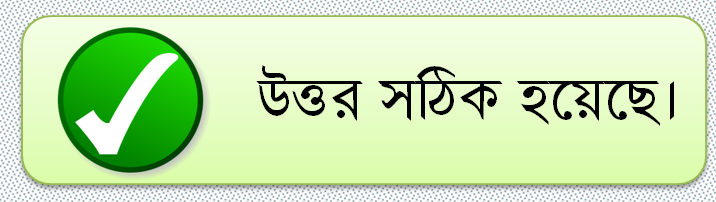 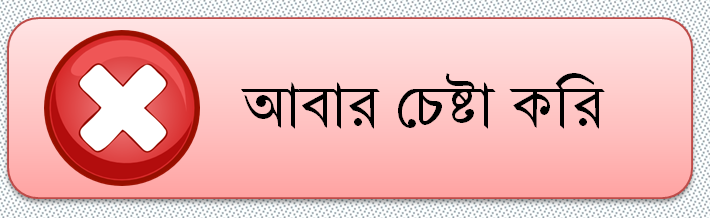 18
[Speaker Notes: মুল্যায়নের জন্য শিক্ষার্থীদের কাছ থেকে উত্তর নিয়ে উত্তরটিতে ক্লিক করুন।]
মূল্যায়ন
৩। প্যাকিং করা পণ্য গন্তব্য স্থানে পাঠানোর পূর্ব মুহুর্ত পর্যন্ত কোথায় রাখতে হবে?
ক)  পানিতে চুবিয়ে
খ) রোদে
গ)  গরম স্থানে
ঘ) ঠাণ্ডা স্থানে
৪। উদ্যান ফসলের ভাল বাজার মূল্য পাওয়ার জন্য যথাযথ ভাবে কোন কাজটি করতে হয়?
i) বাছাই
ii) প্যাকিং
iii) পরিবহন
ক) i ও ii
খ) i ও iii
গ) ii ও iii
ঘ) i, ii, ও iii
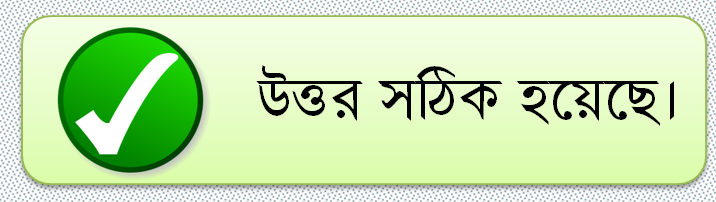 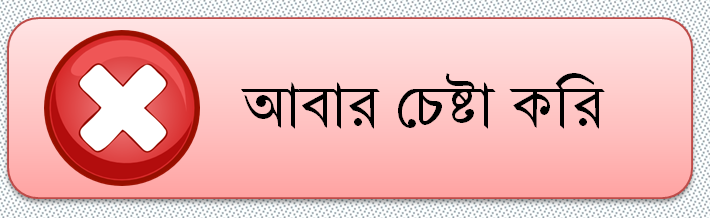 19
[Speaker Notes: মুল্যায়নের জন্য শিক্ষার্থীদের কাছ থেকে উত্তর নিয়ে উত্তরটিতে ক্লিক করুন।]
বাড়ির কাজ
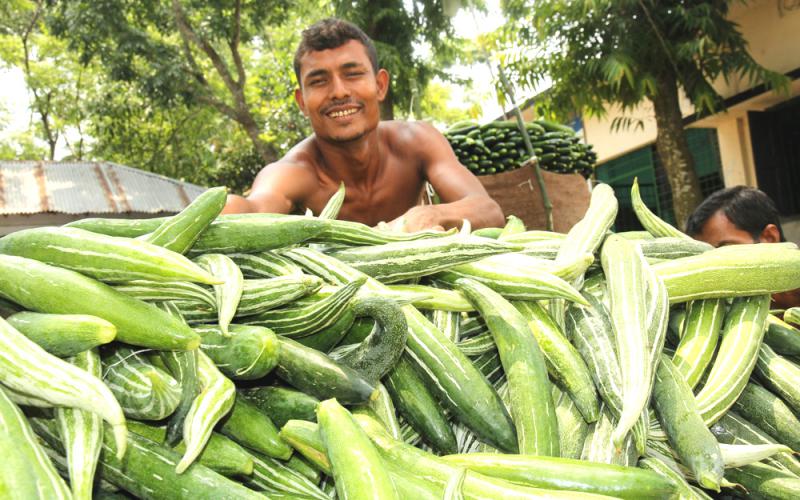 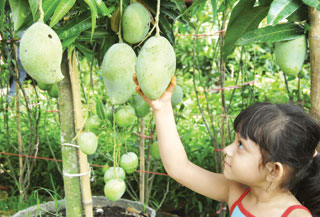 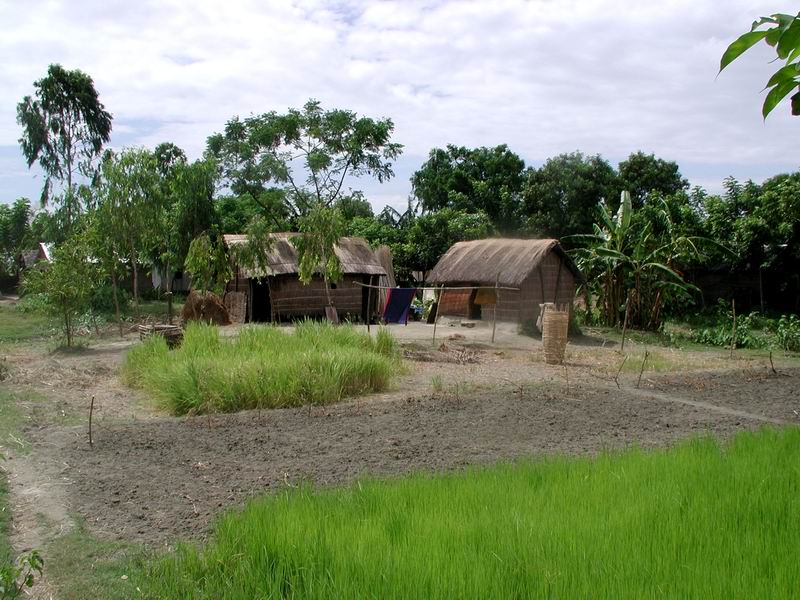 তোমার বাড়ির আশে পাশে অল্প জমিতে উদ্যান ফসল চাষ করে কীভাবে অর্থনৈতিকভাবে লাভবান হতে পারবে?  তোমার উত্তরের স্বপক্ষে  যুক্তি দাও।
20
[Speaker Notes: বাড়ীর কাজ হিসেবে সৃজনশীল প্রশ্নের ‘ঘ’ নং প্রশ্ন দিতে পারেন।]
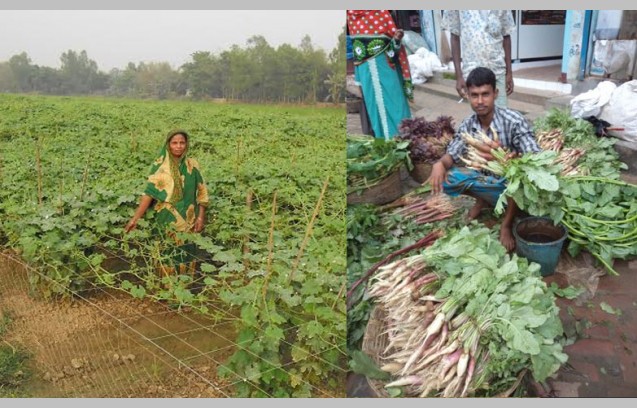 ক্লাসে সহযোগিতা করার জন্য সকলকে  ধন্যবাদ
21
[Speaker Notes: ক্লাসটি উপস্থাপনের জন্য আপনাকে অনেক ধন্যবাদ।]